Exemplo aplicação modelo ILDF em cursos online no 
ambiente virtual de aprendizagem - Moodle
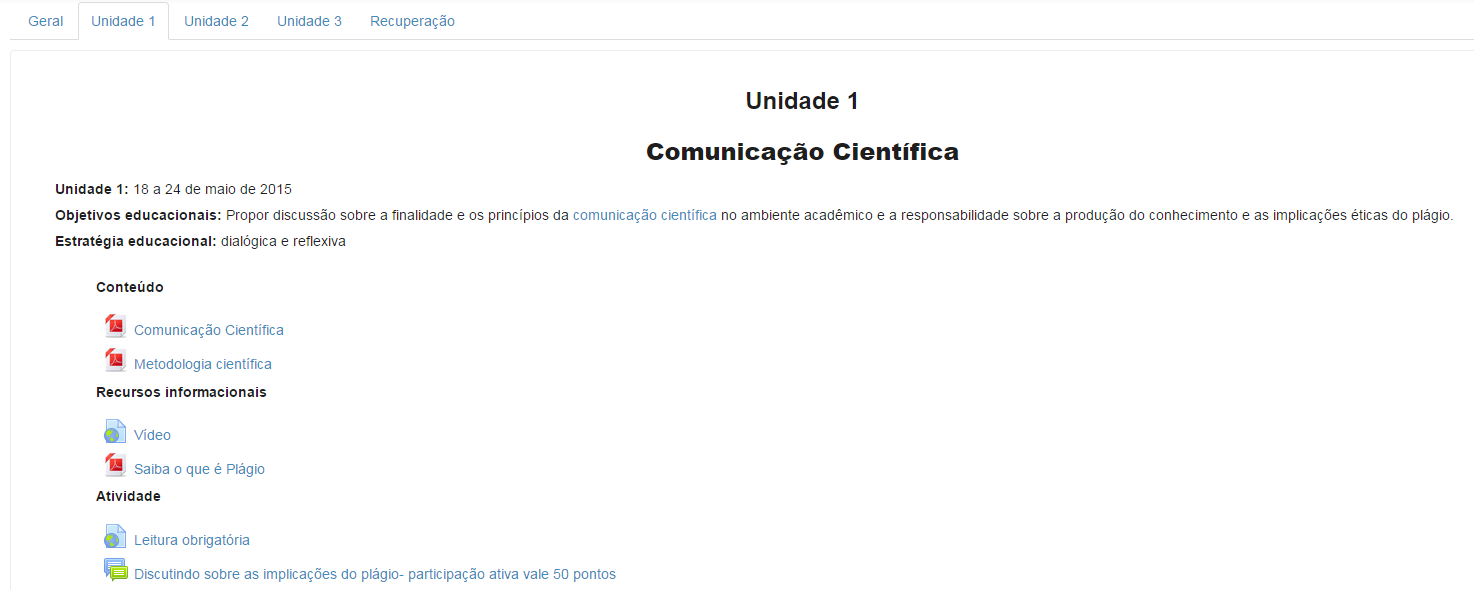 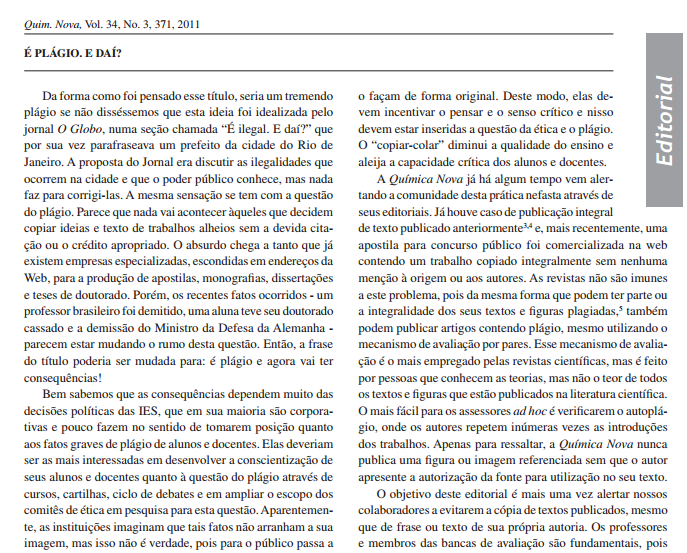 Estrutura do curso no ambiente Moodle
Geral: informações gerais do curso
Unidades temáticas: 3
Previsão de recuperação
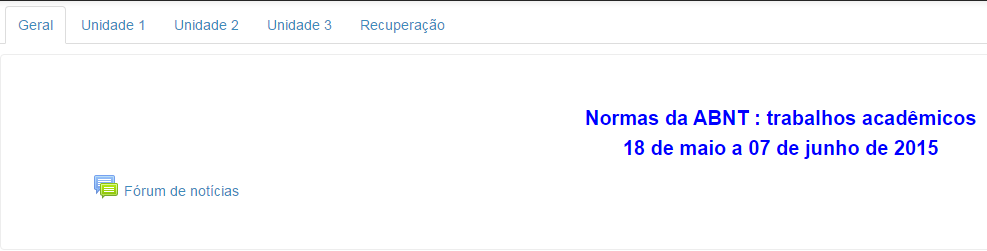 Data do início e fim do curso
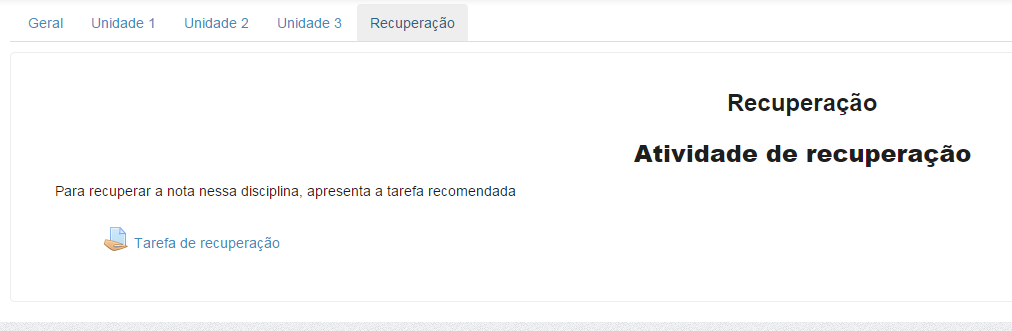 Tarefa de recuperação já definida
Todas Unidades temáticas apresentam os seguintes elementos: objetivos,  estratégia  e recursos educacionais ; conteúdo (material didático produzido pelo professor)
Atividade (tarefas)
Estrutura do curso no ambiente Moodle
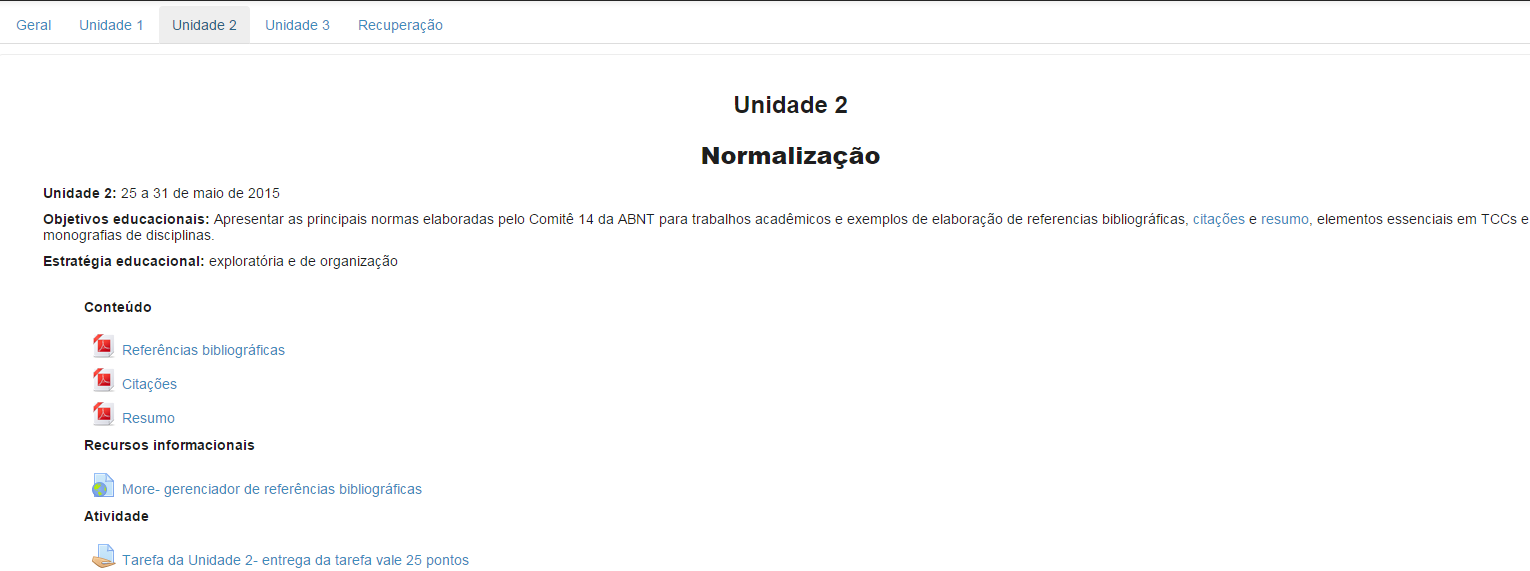 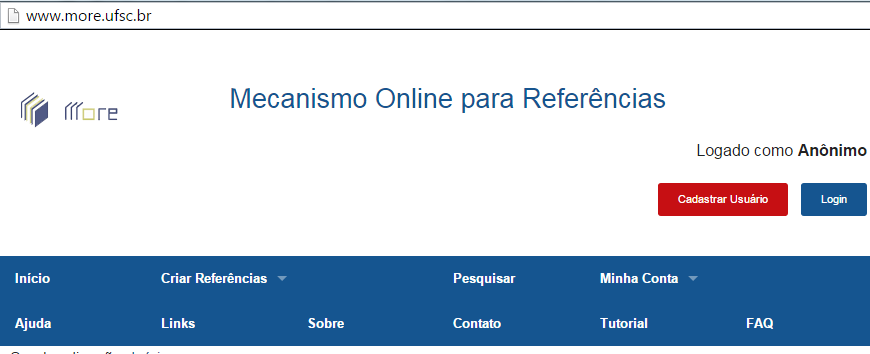 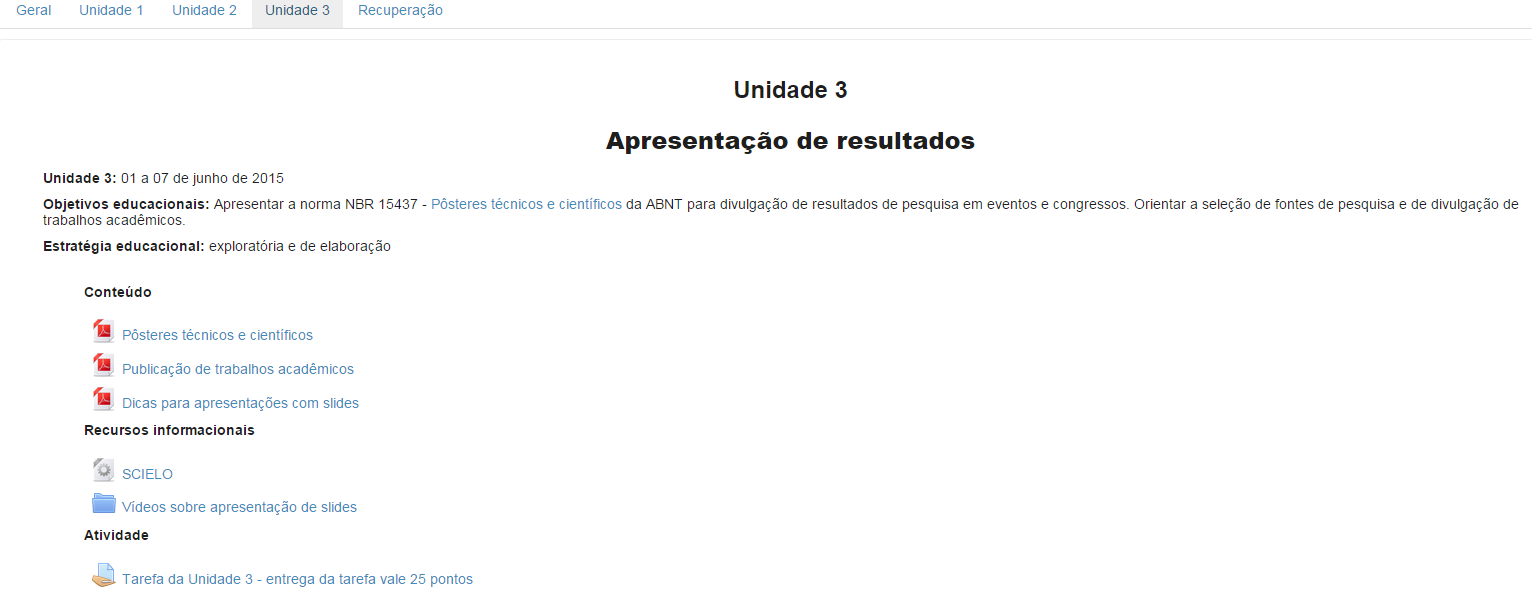 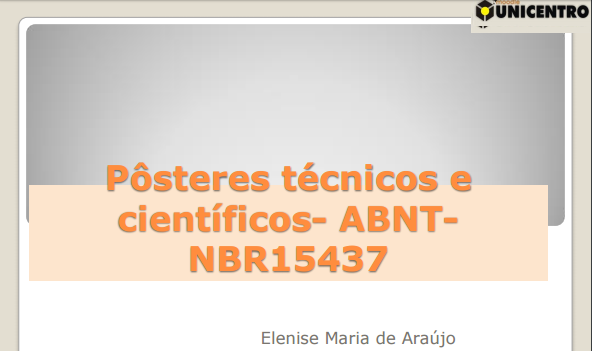 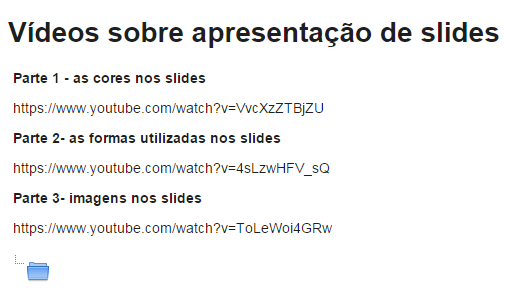 Recursos informacionais: são indicados vídeos, jogos  e outras formas de apresentar o conteúdo a ser discutido
Fórum de discussão em todas as unidades temáticas para incentivar o pensamento crítico
Incentivo a discussão online
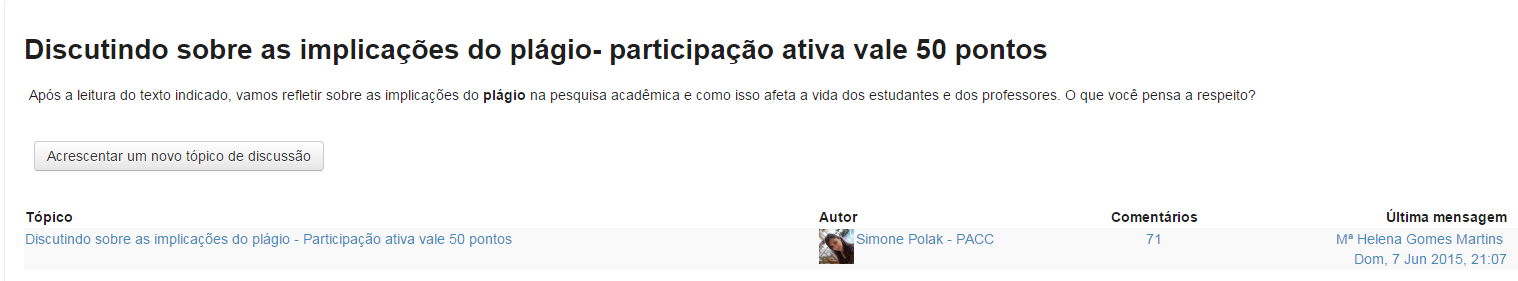 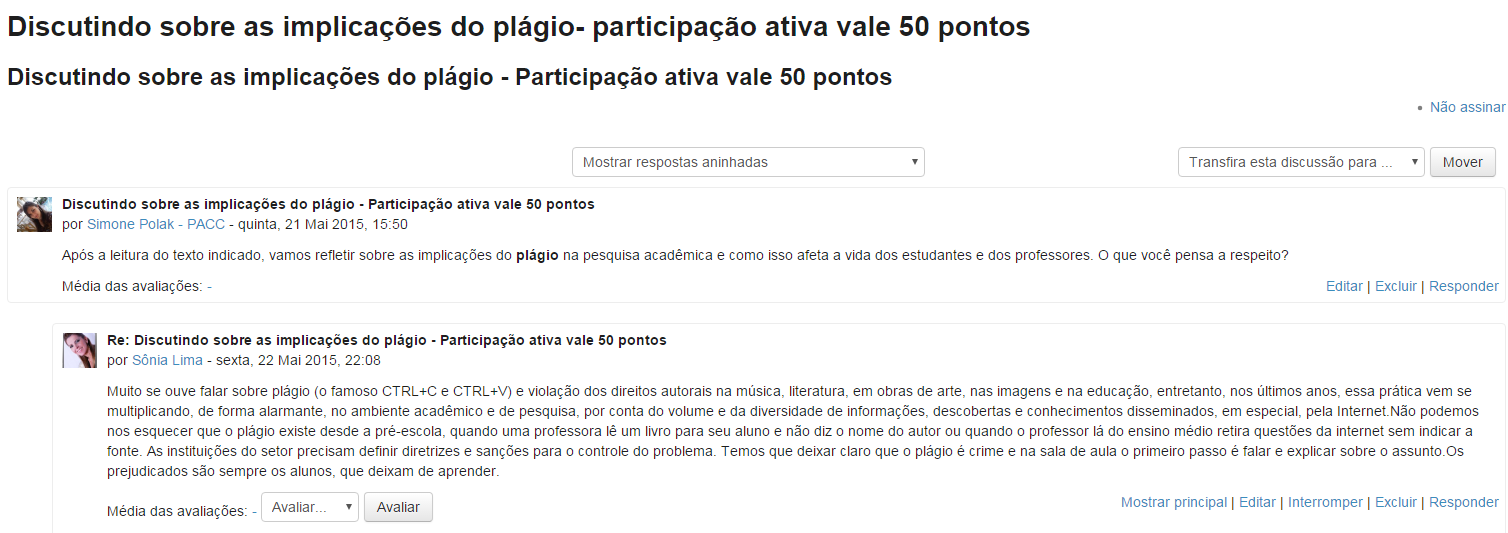 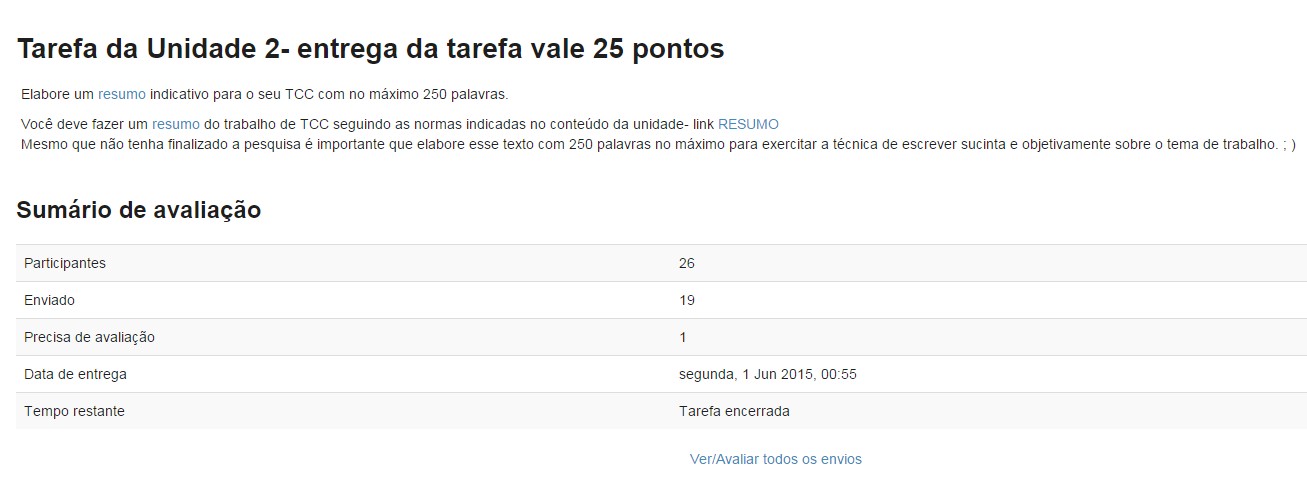 Tarefas: solicitadas em todas as unidades temáticas, informe ao aluno da forma de avaliação
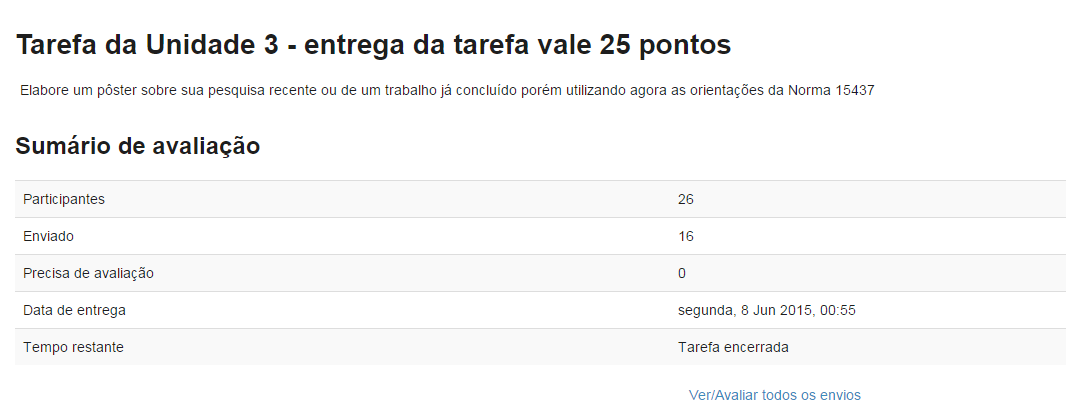